UNIT 32
How long , far , often ……….
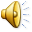 How long
برای سوال در مورد مدت زمان بکار میرود.      
1- How long have you been waiting here ?
- I’ve been waiting here for 2 hours.
2- how long will the journey take ? 
- three days.
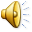 How far
برای پرسیدن فاصله از یک مکان تا مکان دیگر استفاده میشود.
1.How far is it from here to Tehran ?
- about 900 km
2. how far are the shops from here ? 
- not far
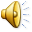 How often
برای پرسش در مورد تعداد دفعاتی که چیزی اتفاق می افتد استفاده میشود. یعنی هر چند وقت یکبار.
1.How often do you play tennis ?
- twice a week.
2. how often does he read the newspaper?
- he reads one every day.
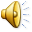 How much
برای سوال در مورد مقدار اسامی غیر قابل شمارش بکار میرود. اسامی غیر قابل شمارش را نمی توانیم بشماریم و بصورت مفرد هستند. مانند 
Cheese , butter , bread, milk, water, money, 
Weather, news , music, work …..
How much money do you have ? 
How much bread do you need ?
برای سوال در مورد قیمت
How much is that car ?
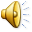 How many
برای سوال در مورد تعداد اسامی قابل شمارش بکار میرود و اسم بعد از ان بصورت جمع  بکار میرود.
How many students are there in the class ? 
There are about 30 students.
How many languages can you speak ?
I can speak 3 languages.
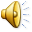 تمرینات مهم
Practices A , B
Units 33, 34,  حذف هستند
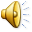